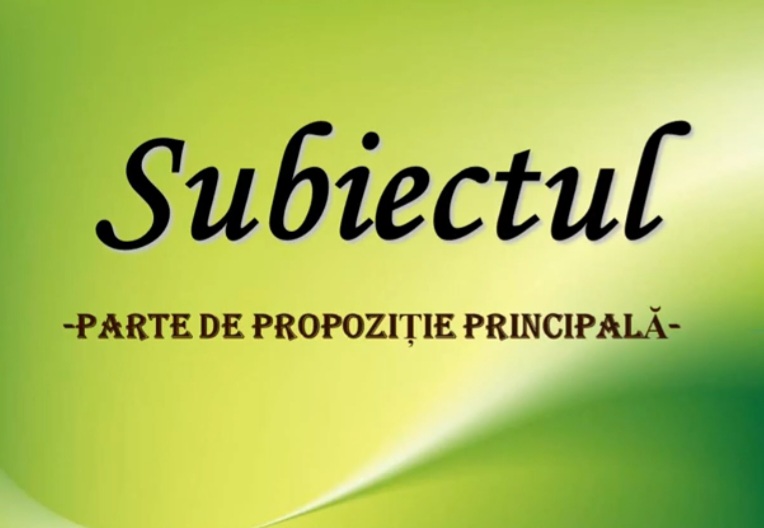 Maria Micailu, profesoară de limba și literatura română la Liceul nr. 1 Сiudei